О деятельности Студенческой 
научно-исследовательской лаборатории экономических исследований 
и управленческих решений 
Байкальского государственного университета
БОГОМОЛОВА Евгения Юрьевна
Канд. экон. наук, доцент, 
доцент кафедры отраслевой экономики 
и управления природными ресурсами
Цель
развивать научно-исследовательскую работу обучающихся кафедры отраслевой экономики и управления природными ресурсами;
 способствовать совершенствованию образовательного процесса путем привлечения обучающихся к самостоятельной научной и практической деятельности, проектному обучению в процессе подготовки курсовых работ, написании выпускных квалификационных работ, прохождения практической подготовки, выполнения научно-исследовательских работ и проектов
Задачи
– развивать грантовую активность обучающихся, осуществлять отбор и представление студентов для участия в конкурсах;
– организовывать внутриуниверситетские конкурсы грантов, олимпиады и конкурсы студенческих научно-исследовательских работ, студенческие научные конференции и семинары;
– осуществлять отбор на конкурсной основе и выдвижение наиболее одаренных студентов и молодых ученых на соискание государственных научных стипендий;
– рекомендовать ученому совету кандидатуры студентов, проявивших себя в научной работе, на получение стипендий из фондов БГУ и других источников;
– стимулировать публикационную активность обучающихся и научно-техническое творчество, в том числе регистрацию результатов интеллектуальной деятельности (РИД);
– осуществлять информирование обучающихся по тематике и направлениям исследований, проводимых кафедрой ОЭиУПР БГУ и пр.;
– организовывать практическую подготовку обучающихся, в том числе прохождение всех видов и типов практик в соответствии с федеральными государственными образовательными стандартами и учебными планами по основным образовательным программам.
Структура, состав
Руководитель:

       БОГОМОЛОВА 
      Евгения Юрьевна    
                кандидат экономических наук, доцент 

Участники: 
к.э.н., доц. Кархова Светлана Александровна,   к.э.н., доц. Бирюкова Анастасия Ивановна

студенты бакалавриата направления подготовки 38.03.01 Экономика, профили:
Экономика предприятия, предпринимательство и отраслевые технологии бизнеса;
Отраслевые технологии бизнеса:
Экономика нефтегазового комплекса.

Обучающиеся магистратуры направления 38.04.01 Экономика, профиль «Экономика нефтегазового комплекса»
Обучающиеся любых направлений подготовки кафедры, участвующие в реализации задач лаборатории
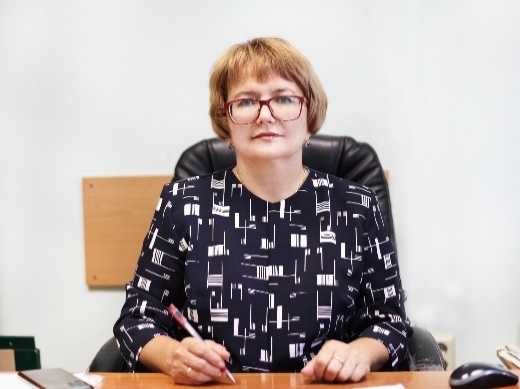 В 2021 г
      О. Р. Толстышева (гр. МНГК-19-1)
      В. А. Кампинская (гр. МНГК-19-1)
      К. В. Жарникова (гр. НГК-17-1)

В 2022 г.
      И. Д. Елина (гр. МНГК-20-1)
      З. С. Кузьмина (гр. МНГК-20-1)
      А. Н. Кулагина (гр. МЛД-21-1)
      А. Н. Краскова (гр. ЗМЛД-20-1)
      А. В. Назимова (гр. НГК-18-1)
      Т. С. Герасимова (гр. НГК-18-1)
      В. А. Балданова (гр. ЭОБ(НГК)-20-1)

В 2023 г.
      Ю. Ю. Чернышева  (гр. Э(ОП)НГК-19-1)
      Е. А. Савватеева (гр. Э(ОП)НГК-19-1)
Результаты работы
Участие студентов в кафедральной научной теме «ПРОБЛЕМЫ РЕГИОНАЛЬНОГО РАЗВИТИЯ ОТРАСЛЕЙ 
ИРКУТСКОЙ ОБЛАСТИ»
Результаты работы
Публикация результатов научных исследований обучающихся 
в журналах,
 входящих в перечень ВАК
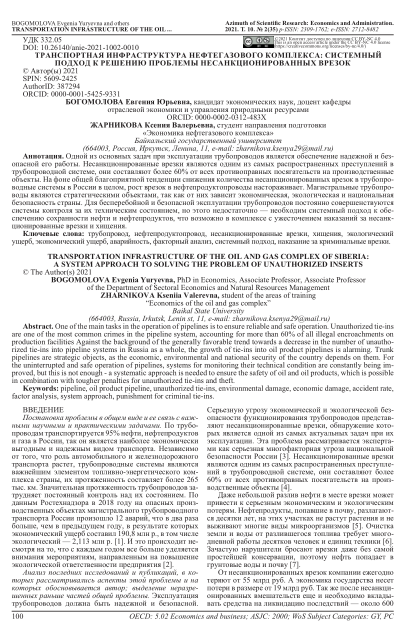 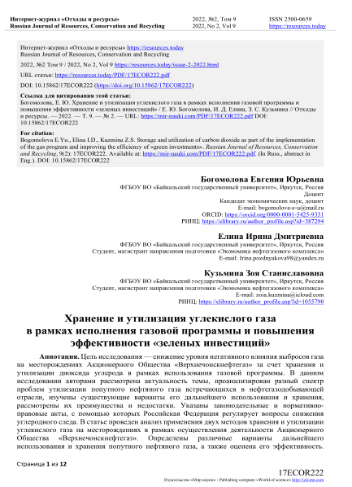 2021/2022
Герасимова Т. С., Назимова А. В., Поселенова Э Б. Характеристика транспортного обслуживания морской ледостойкой стационарной платформы «Приразломная» // Global & Regional Research. 2021. Т.3. №4. С. 69-75
 2022/2023
Чернышева Ю. Ю., Савватеева Е. А. Влияние внешних факторов на деятельность нефтегазовых компаний Иркутской области // Global & Regional Research. 2023. Т.5. №1. С. 69-75
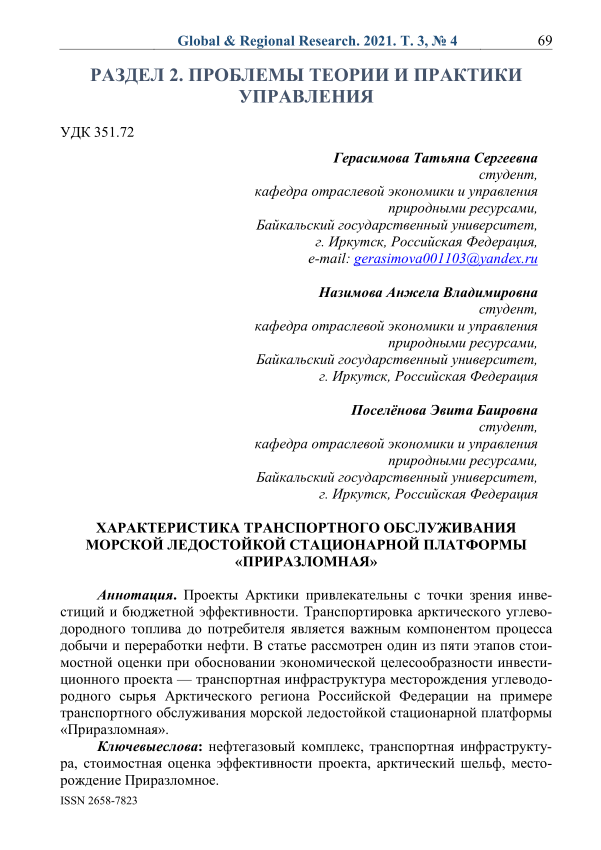 Результаты работы
Публикация результатов научных исследований обучающихся 
в журналах, 
индексируемых РИНЦ
2021/2022
Герасимова Т. С., Назимова А. В., Поселенова Э Б. Характеристика транспортного обслуживания морской ледостойкой стационарной платформы «Приразломная» // Global & Regional Research. 2021. Т.3. №4. С. 69-75
2022/2023
Чернышева Ю. Ю., Савватеева Е. А. Влияние внешних факторов на деятельность нефтегазовых компаний Иркутской области // Global & Regional Research. 2023. Т.5. №1. С. 69-75
Авагян М.Г. Предупреждение чрезвычайных происшествий на предприятиях НГК / М.Г. Авагян, А.И. Бирюкова // Cifra. Экономика. — 2023. — №3 (3).
Кархова С. А., Вяжевич К. А. Реализация принципов «зеленой» логистики в программах устойчивого развития предприятий нефтегазового комплекса / С. А. Кархова, К. А. Вяжевич // Управление цепями поставок в транспортно-логистических системах : Материалы II Международной научно-практической конференции, Екатеринбург, 10 ноября 2021 года. – Екатеринбург: Уральский государственный экономический университет, 2021. – С. 12-17. – EDNPPWEQV.  
Краскова А. Н. Стимулирование строительства лесных дорог РФ / Реализация Стратегии развития лесного комплекса РФ до 2030 года в новых реалиях : материалы Всерос. науч.-практ. конф., Иркутск, 16 дек. 2022 г. / науч. ред. О. И. Горбунова. – Иркутск : Изд. дом БГУ, 2023. – С. 199-204 с. – URL: http://lib-catalog.bgu.ru. – Текст: электрон. 
Богомолова Е. Ю., Кулагина А. Н. Анализ развития сети лесных дорог Иркутской области в рамках реализации стратегии развития лесного комплекса РФ / Реализация Стратегии развития лесного комплекса РФ до 2030 года в новых реалиях : материалы Всерос. науч.-практ. конф., Иркутск, 16 дек. 2022 г. / науч. ред. О. И. Горбунова. – Иркутск : Изд. дом БГУ, 2023. – С. 218-222. – URL: http://lib-catalog.bgu.ru. – Текст: электрон.
Савватеева Е. А , Чернышева Ю. Ю. Методы определения экономической эффективности нефтегазовых проектов при разработке месторождений / АКТУАЛЬНЫЕ ВОПРОСЫ НАУЧНЫХ ИССЛЕДОВАНИЙ: сборник статей IX Международной научно-практической конференции. – Саратов: НОП «Цифровая наука». – 2023. – С. 253-266.
 Чернышева Ю. Ю., Савватеева Е. А.  Диверсификация нефтедобывающего предприятия как способ снижения риска /  АКТУАЛЬНЫЕ ВОПРОСЫ НАУЧНЫХ ИССЛЕДОВАНИЙ: сборник статей IX Международной научно-практической конференции. – Саратов: НОП «Цифровая наука». – 2023. –  С. 286-295.
 Болотова Е.Р., Кархова С.А. Становление и особенности развития системы менеджмента качества в Китае / Е.Р. Болотова, С.А. Кархова // Контентус. – 2023. – № 7S. – T.3. – С. 11 – 20.
Результаты работы
Публикация результатов научных исследований обучающихся в материалах научно-практических конференций, индексируемых РИНЦ
Результаты работы
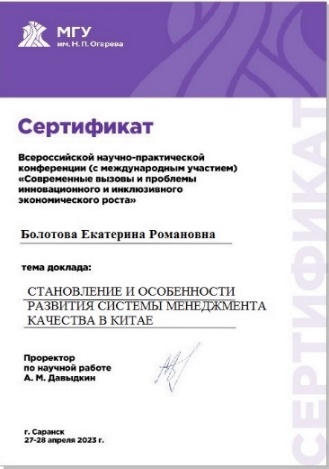 Участие обучающихся в научно-практических конференциях
Результаты работы
Проведение научно-практических конференций в рамках деятельности студенческой научно-исследовательской лаборатории
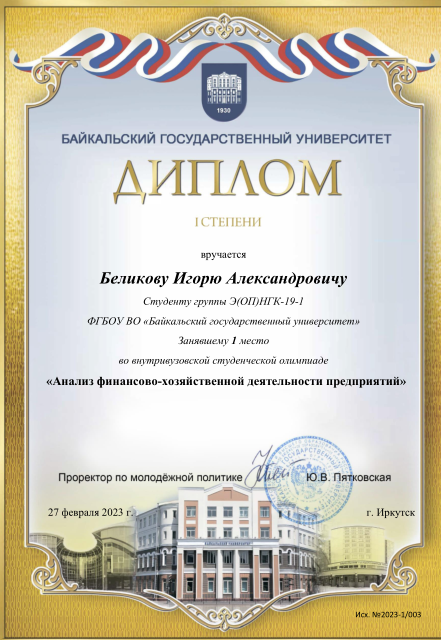 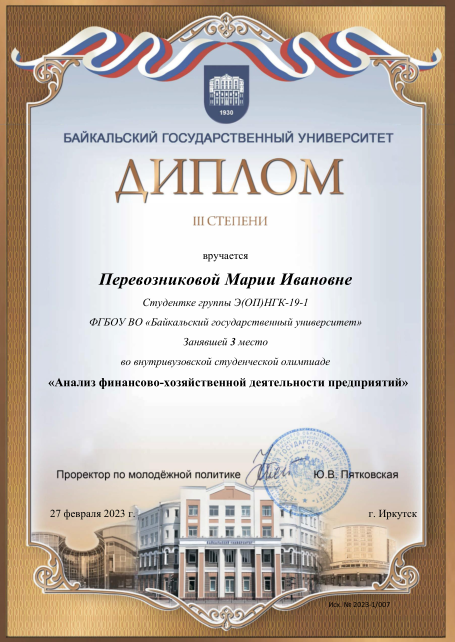 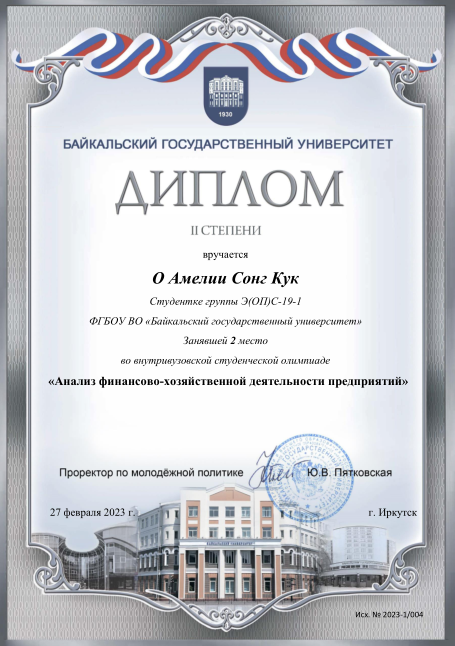 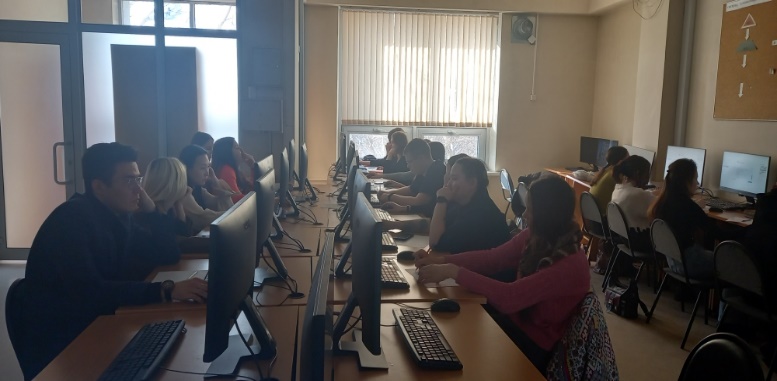 Результаты работы
Проведение ежегодной университетской олимпиады 
«Анализ финансово-хозяйственной деятельности предприятий»
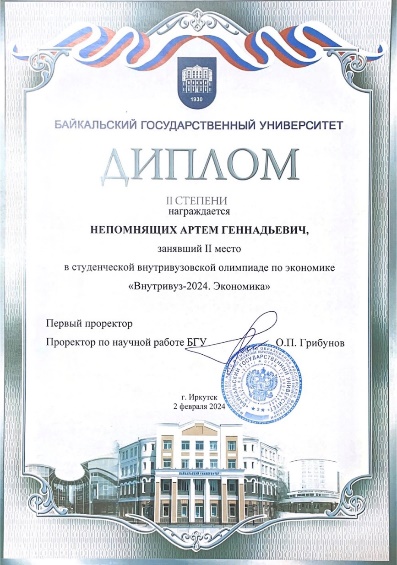 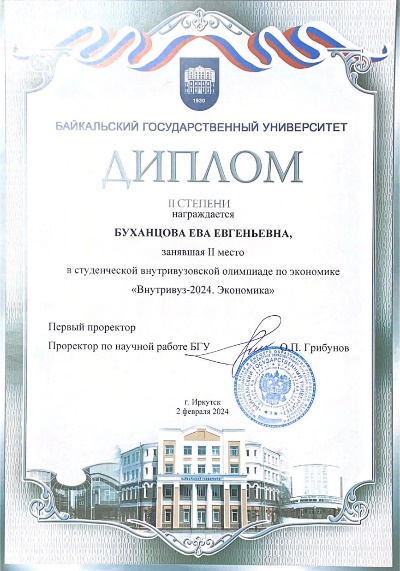 Результаты работы
Формирование и подготовка команд для участия в университетской олимпиаде по экономике
2023 г –  3 призовых места
2024 г. -  4 призовых места
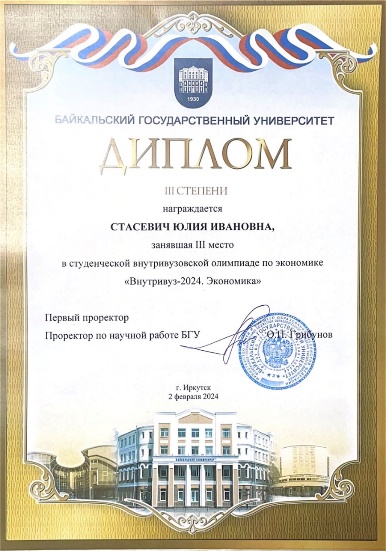 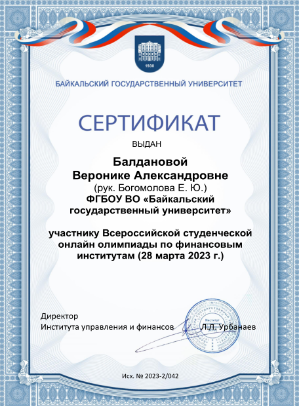 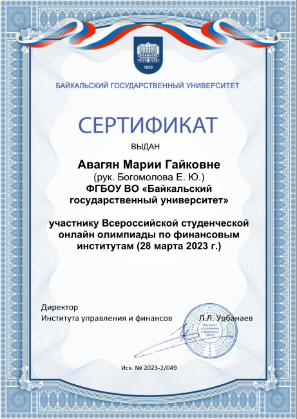 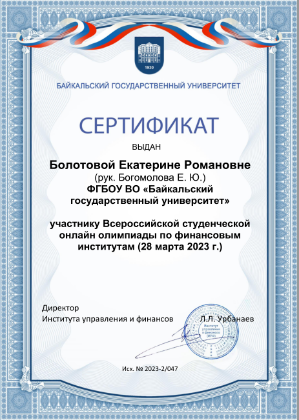 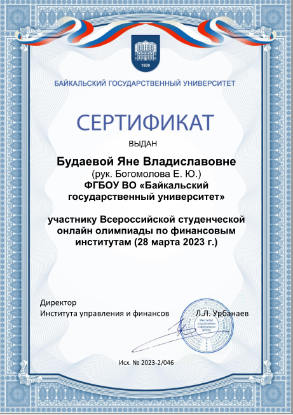 Результаты работы
Формирование и подготовка команды для участия во Всероссийской студенческой 
онлайн олимпиаде 
по финансовым институтам 
(28 марта 2023 г.)
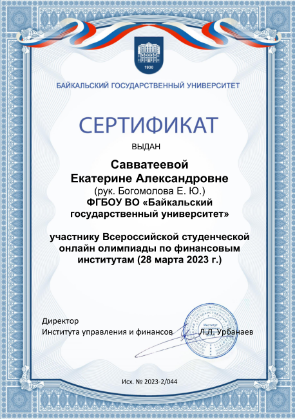 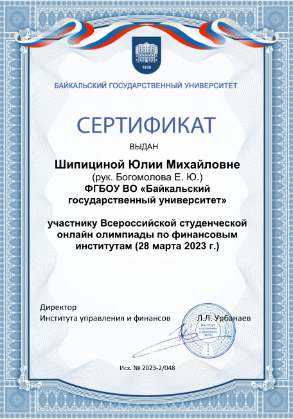 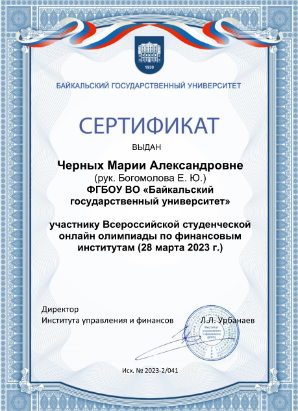 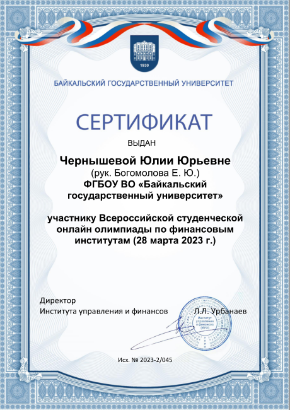 На базе студенческой научно-исследовательской лаборатории экономических исследований и управленческих решений 
часть студентов проходит практическую подготовку по следующим видам и типам практик:
Результаты работы
организация практической подготовки обучающихся в соответствии с ФГОС и учебными планами
Проведение конференций в рамках работы НИСЛ
Ежегодное проведение университетской олимпиады «Анализ финансово-хозяйственной деятельности предприятий»
Публикация результатов научных исследований обучающихся в журналах и материалах научно-практических конференций, индексируемых РИНЦ
Публикация результатов научных исследований обучающихся в журналах, входящих в перечень ВАК
 Участие студентов в работе по научным темам кафедры отраслевой экономики и управления природными ресурсами
Практическая подготовка студентов
Формирование и подготовка команд для участия в университетских и всероссийских олимпиадах
Перспективные направления работы до 2025 года
Спасибо за внимание !
Приглашаем к сотрудничеству!